公司(用一句話說明公司核心價值)
參考範例：-透過AI成為醫事人員最銳利洞悉工具、病患後盾-臺灣新世代創能儲能節能護能物聯網解決方案商
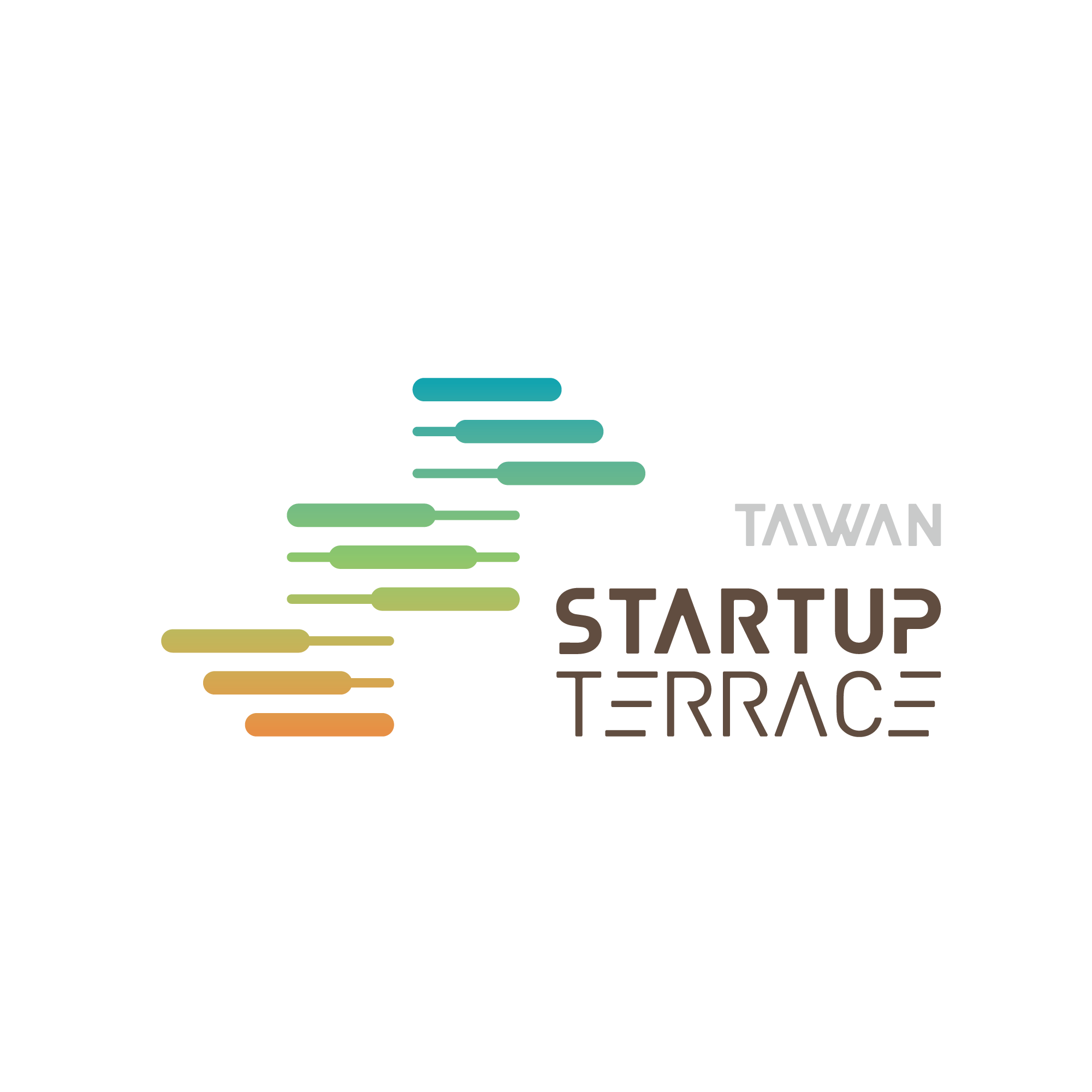 2025.XX.XX
簡報大綱
簡報模板不限於使用此樣板，檔案格式限PDF或PPT、尺寸16:9
簡報內容須依照以下架構及順序呈現：
一、創辦人與團隊簡介
二、公司簡介
三、目標市場
四、解決方案
五、商業模式
六、海外發展規劃
七、里程碑與合作夥伴
八、股東結構
九、財務狀況
十、募資規劃
十一、短期需求資源
附件、獲投經驗
2
一、創辦人與團隊簡介
參考內容：
創辦人背景與創業經驗
團隊核心成員背景及職務分工
3
二、公司簡介
參考內容：
公司發展現況、員工人數
公司官網及社群媒體等
亮眼表現、營收、媒體曝光等
4
三、目標市場
參考內容：
希望解決目標市場什麼問題、痛點或需求
目標市場為哪個產業領域 (如傳產轉型、物流、零售、服務業、製造業等)
5
四、解決方案
參考內容：
產品/服務的規格是什麼？
解決方案的使用情境是什麼？
競爭分析：既有競爭者有哪些？與競爭者間的優劣勢比較
6
五、商業模式
參考內容：
目標客戶為哪個族群或對象 (如2B/2C/2G、代表性企業)
產品/服務如何獲利 (產品定價及策略、銷售途徑、成本架構等)
     ※若產品尚未進入市場，請說明獲利方式與預計何時產生營收？
7
六、海外發展規劃
參考內容：
是否已有海外合作案例(含合作對象)
若無，請說明是否3年內有目標發展國家及地區
8
七、里程碑與合作夥伴
參考內容：
公司榮耀事蹟與未來發展里程碑
已累積之客戶或合作夥伴
公司未來目標市場區域(產業別、領域別、城市等)
未來人力發展規劃
9
八、股東結構
參考內容：
公司資金來源為獨資或合資(概述出資者)
10
九、財務狀況
參考內容：
資金的使用情況及速度(Burn rate)
生產或營運成本(或毛利)說明，佔營收比例(或毛利率)
未來三年財務預測，未來需要花多少錢、會如何花錢？(管理費用、研發費用、推銷費等)
11
十、募資規劃
參考內容：
募資與資金運用規劃(3年內新增輪次及募資金額)
主要增資目的(含投資人可期待的成果或里程碑)
預計釋股比例
預計出場方式(如果有)
12
十一、短期需求資源
參考內容：
近期發展所需資源(一年內)，例如：
技術資源：雲端、AI等
資金需求：融資、募資等；金額
場域驗證：目標場域、驗證期間、方式(互惠或付費)
市場情報：領域市場或海外市場，情報類型(法律、會計、市場或空間需求)
行銷曝光：國內外參展(哪個展覽)
13
附件、獲投經驗
參考內容：
請註明投資單位或投資人
獲投時間、獲投金額或金額區間(新臺幣)
獲投後的目標(投資人的期待成果或里程碑)達成情況
14